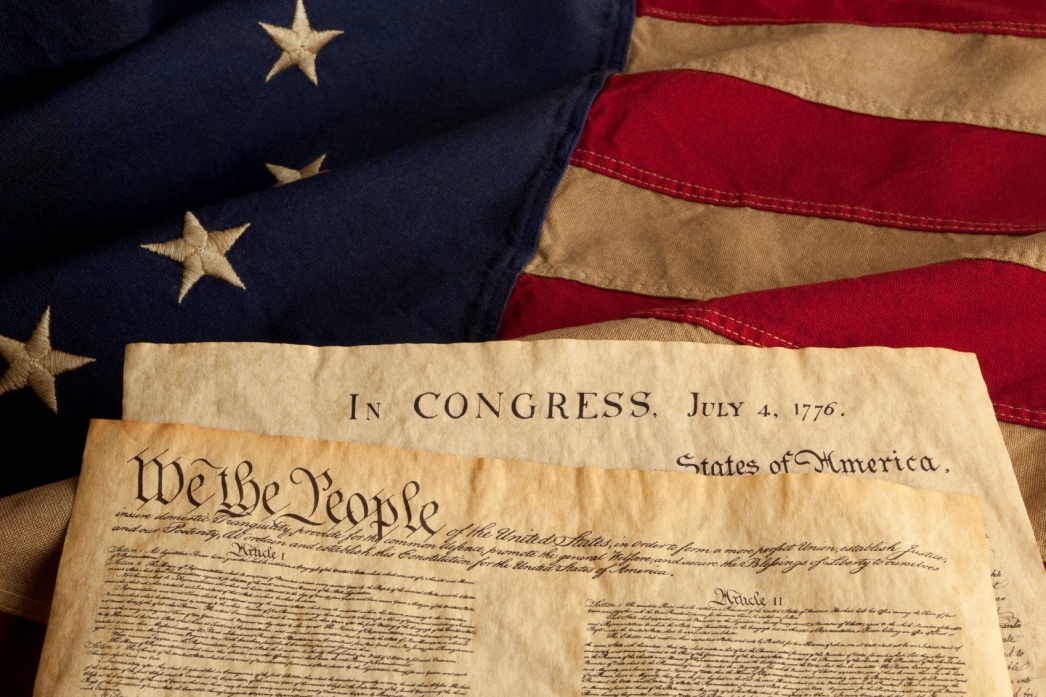 PRINCIPLES of the Constitution
Tyranny
No One Wants This.
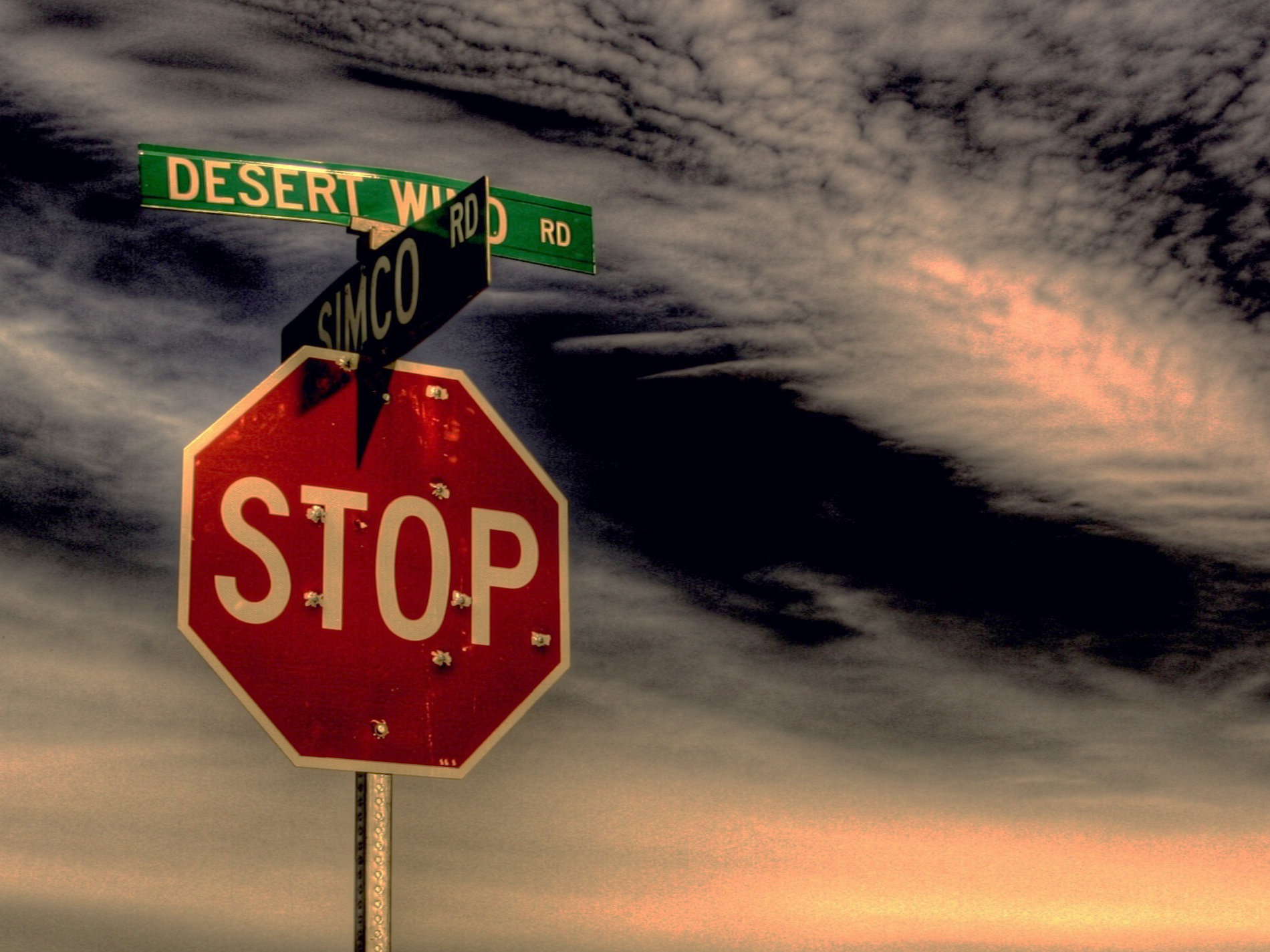 A Constitution LIMITS GovernmentPREVENTS Tyranny
Photo by Chrishna
Limiting the Government
Federalism
The federal government has to share power with state governments.
Checks & Balances
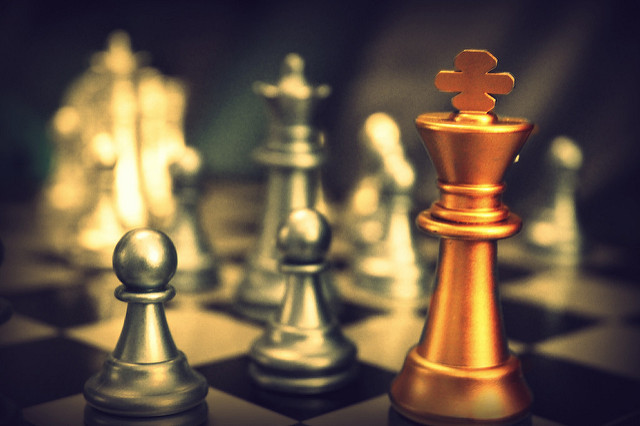 Photo by Habibah Agianda
No one person or group within the federal government has complete control of the government.
The Bill of Rights
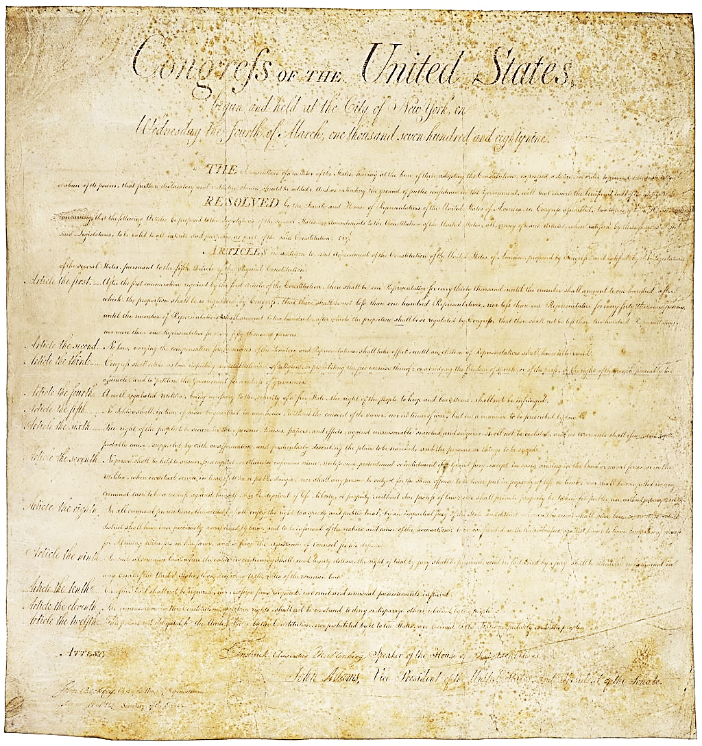 The scope of government is restricted to protect the rights of the people.
Two Levels of Government that share power
Federalism
Federal States
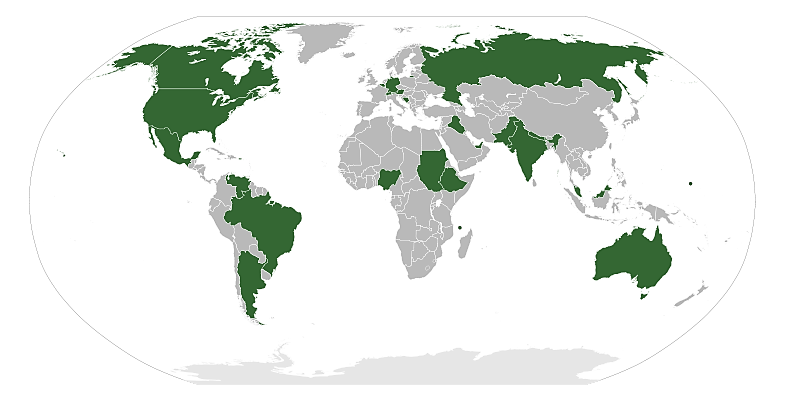 What do all federal states have in common?
Map by Lokal_Profil
Federal States
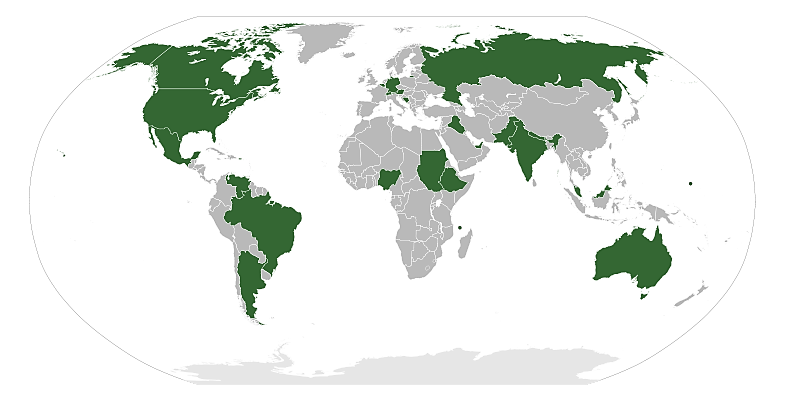 Every federal government’s power is limited.
Map by Lokal_Profil
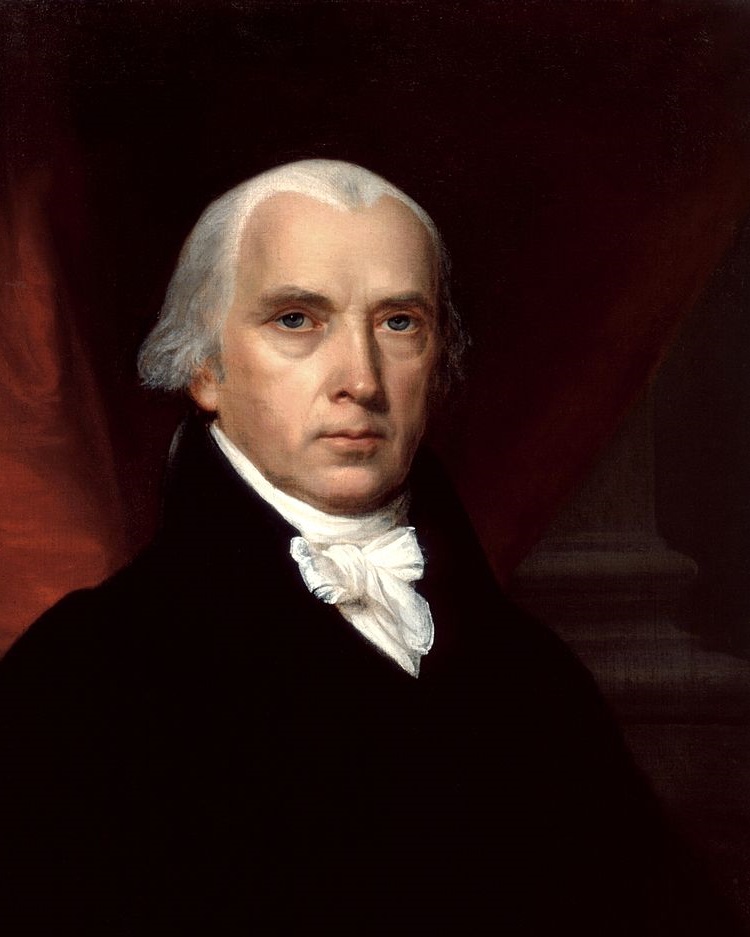 “The powers delegated by the proposed Constitution to the federal government, are few and defined. Those which are to remain in the State governments are numerous and indefinite.”
		   -- 	James Madison
			Federalist No. 45
Source:  http://www.constitution.org/fed/federa45.htm
FEDERALISM
Sovereignty is constitutionally divided between a central authority and states.
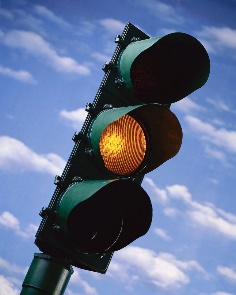 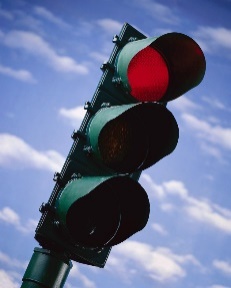 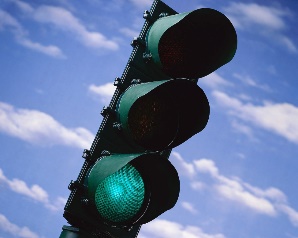 Powers given to the Federal Government
Powers kept by the states and people
Powers shared by both levels of Government
Federalism
Admit New States
Education
Coin Money
Collect Tariffs
Establish Local Governments
Establish Courts
Declare War
Foreign Policy
Weights and Measures
Army and Navy
& Everything Else
Organize and Maintain Militia
National Defense
Punish Treason
Concurrent
Taxation
Immigration and Naturalization
Ratify Constitutional Amendments
Propose Constitutional Amendments
Regulate Foreign Trade
Marriage Laws
Regulate 
Interstate Commerce
Regulate 
Intrastate Commerce
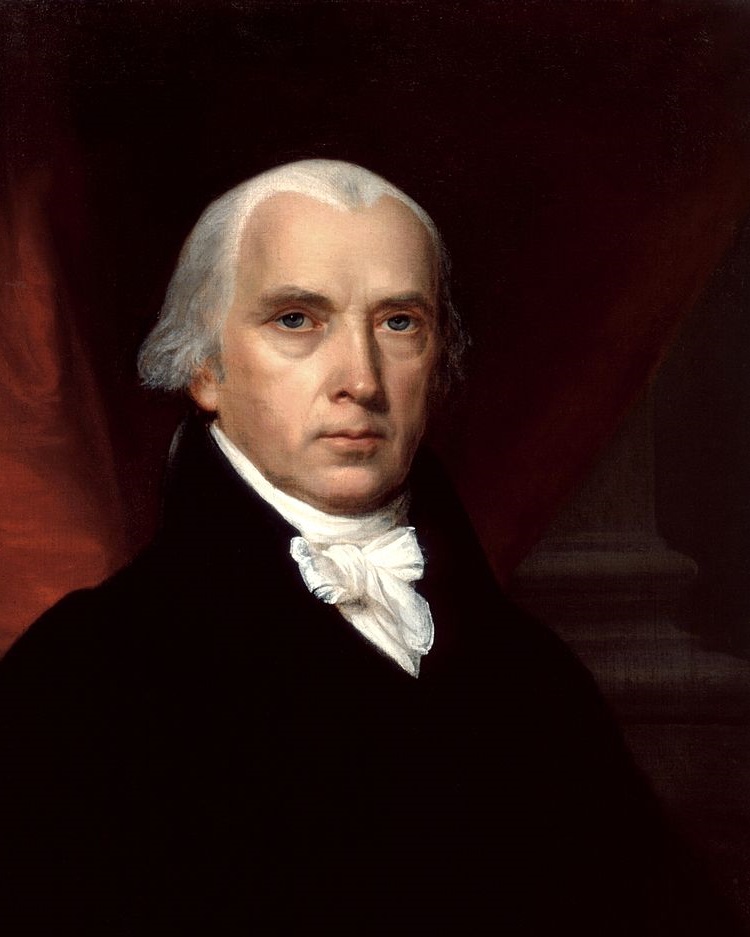 Federalist No. 39 (Madison)

“The Conformity of the Plan to Republican Principles”
 
Is the government created by the Constitution a national government or a federal government?
Source:  http://www.constitution.org/fed/federa45.htm
X
House
Senate
X
X
X
X
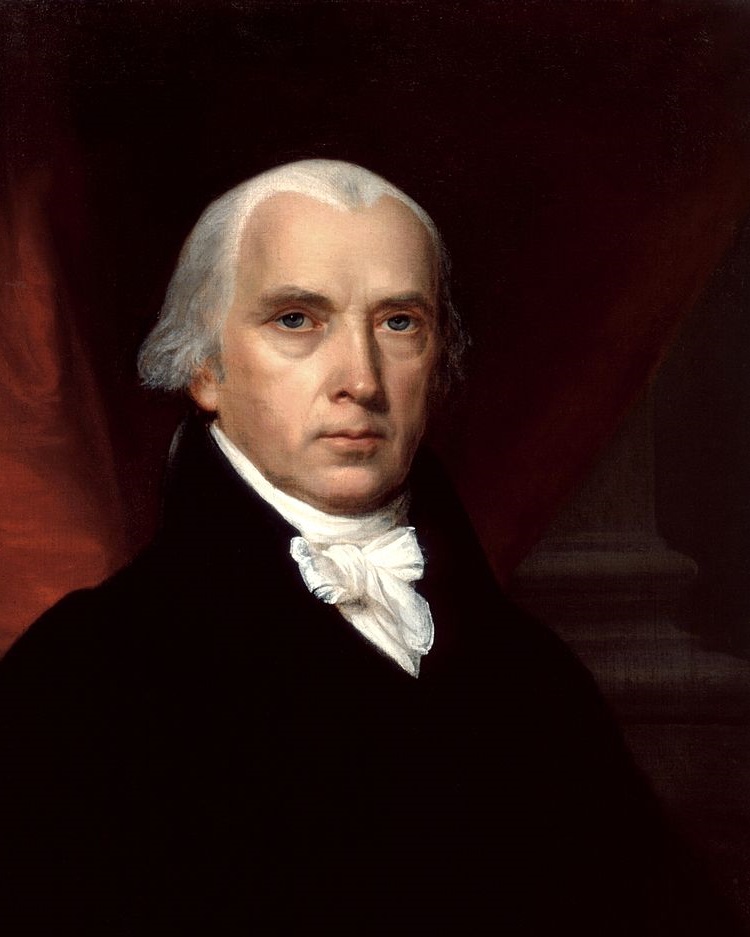 MADISON’S POINT:

Although the government created by the Constitution is national in some respects, it remains federal in most respects.
Source:  http://www.constitution.org/fed/federa45.htm
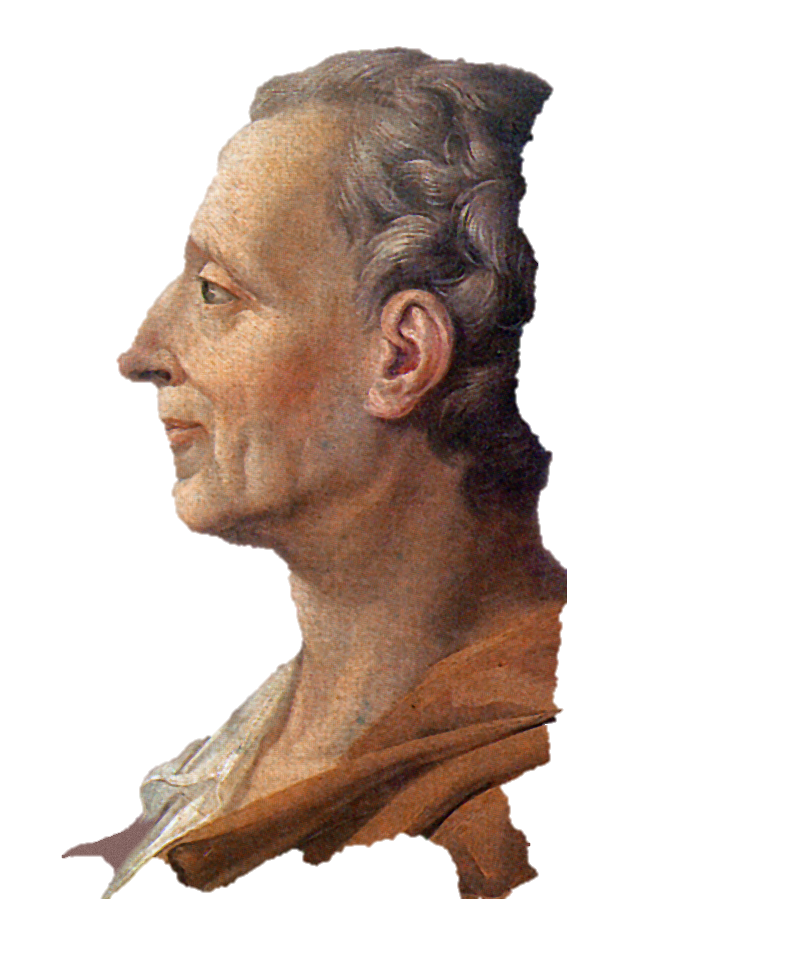 Separation of Powers
Montesquieu
French Philosopher
The Spirit of the Laws (1748)
Three Branches of Government
MAKES Laws
ENFORCES Laws
JUDGES Laws
Checks and Balances
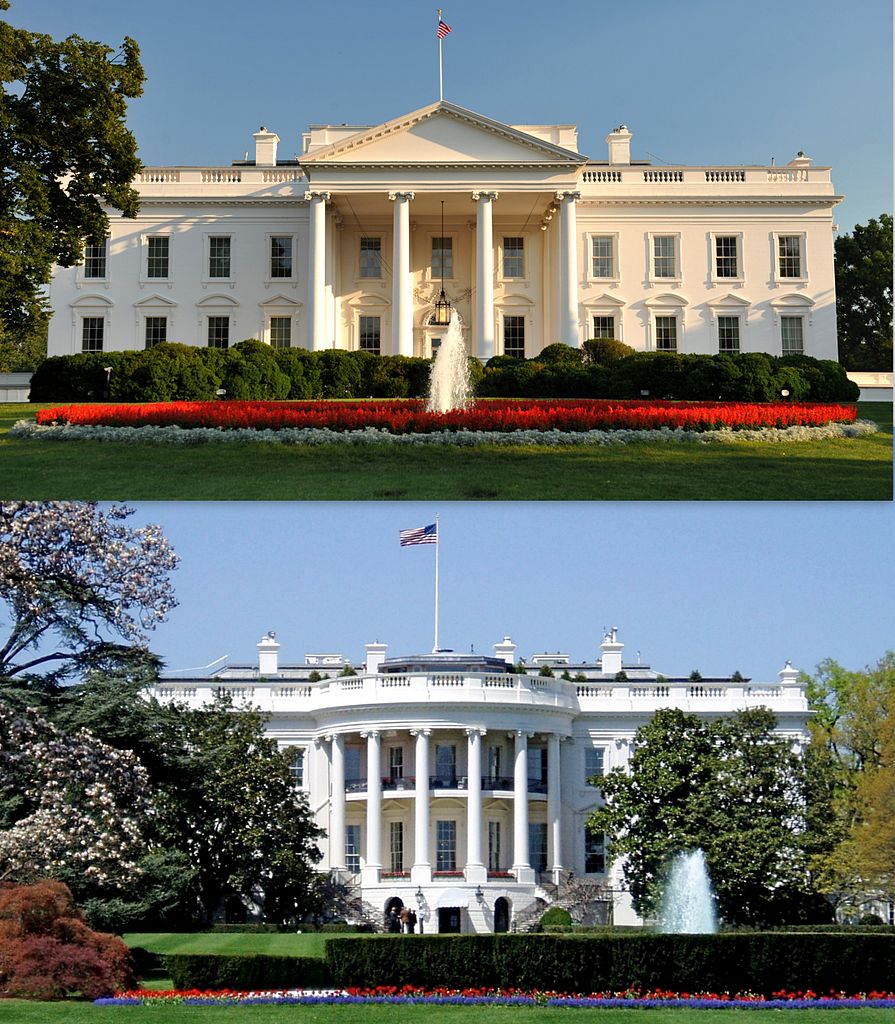 Checks and Balances
Each branch has “checks” that help it to “balance” its power with the other branches.
Photo by UpstateNYer
#REKT
#REKT
This keeps any branch from becoming dominant over the others.
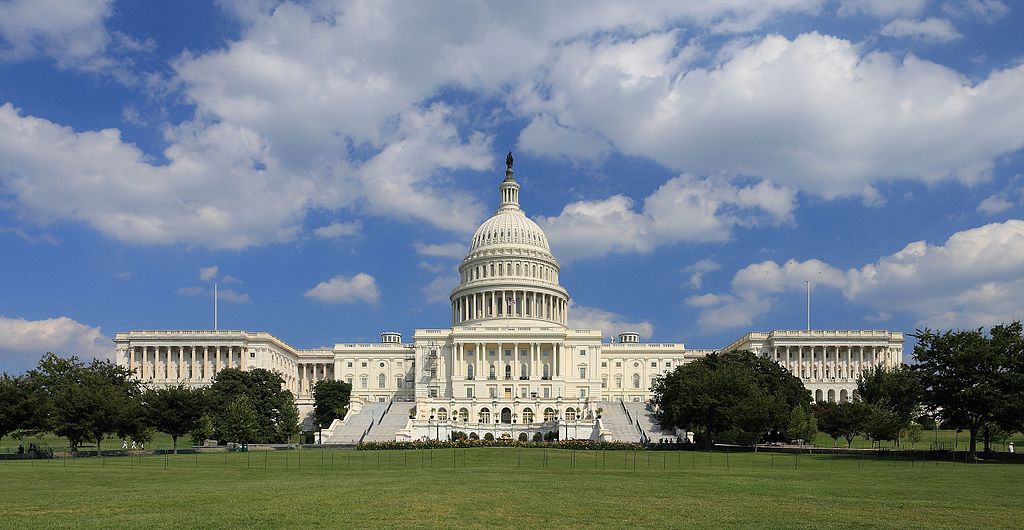 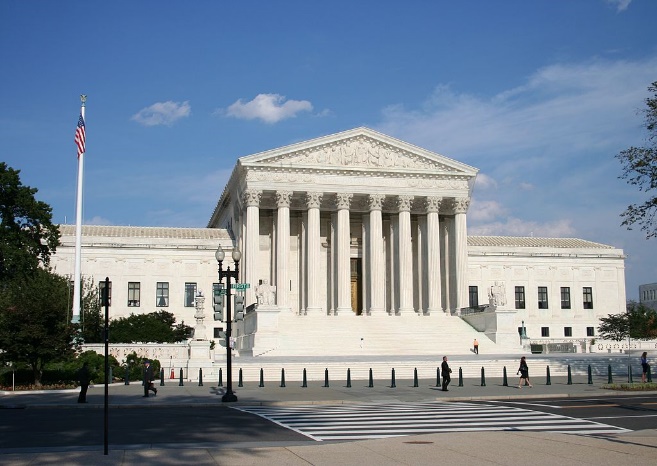 #REKT
Photo by 350z33
Photo by Martin Falbisoner
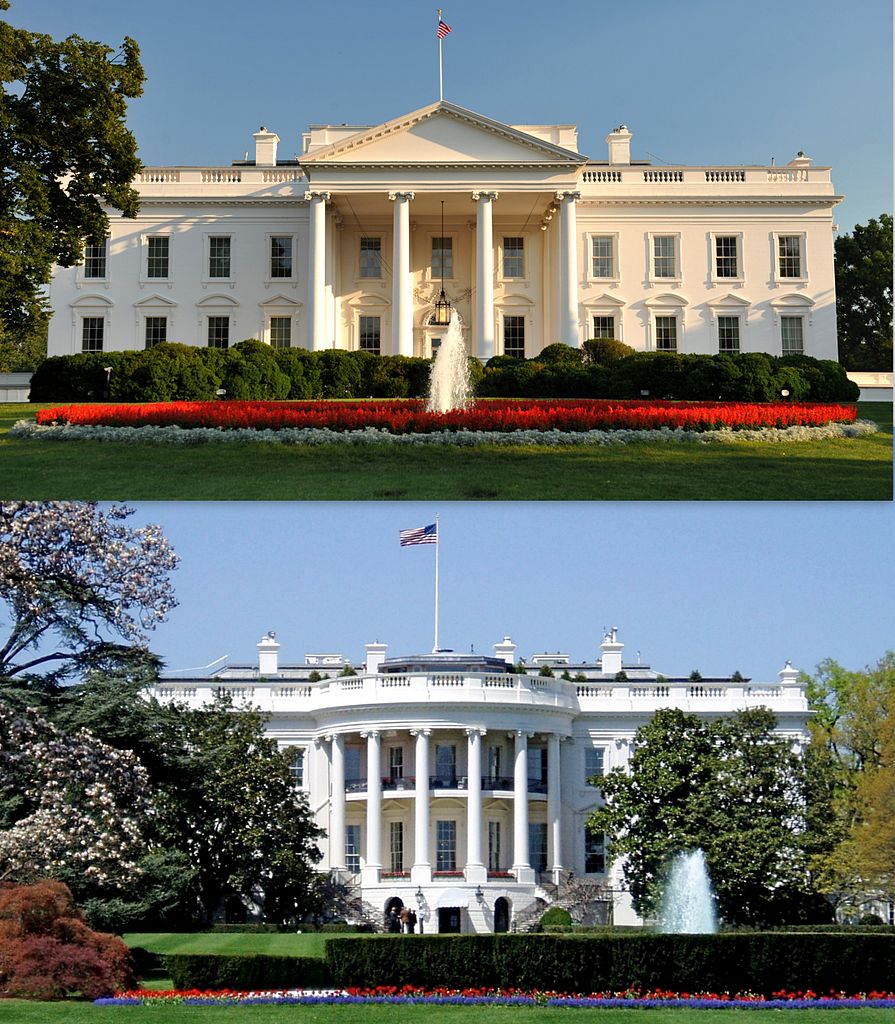 The Veto
Photo by UpstateNYer
President checks Congress’ legislative power
From Latin:  “I Forbid”
2/3 Vote of Both Houses to Override
1845 – First Veto Overridden
For more info on presidential vetoes
CLICK HERE
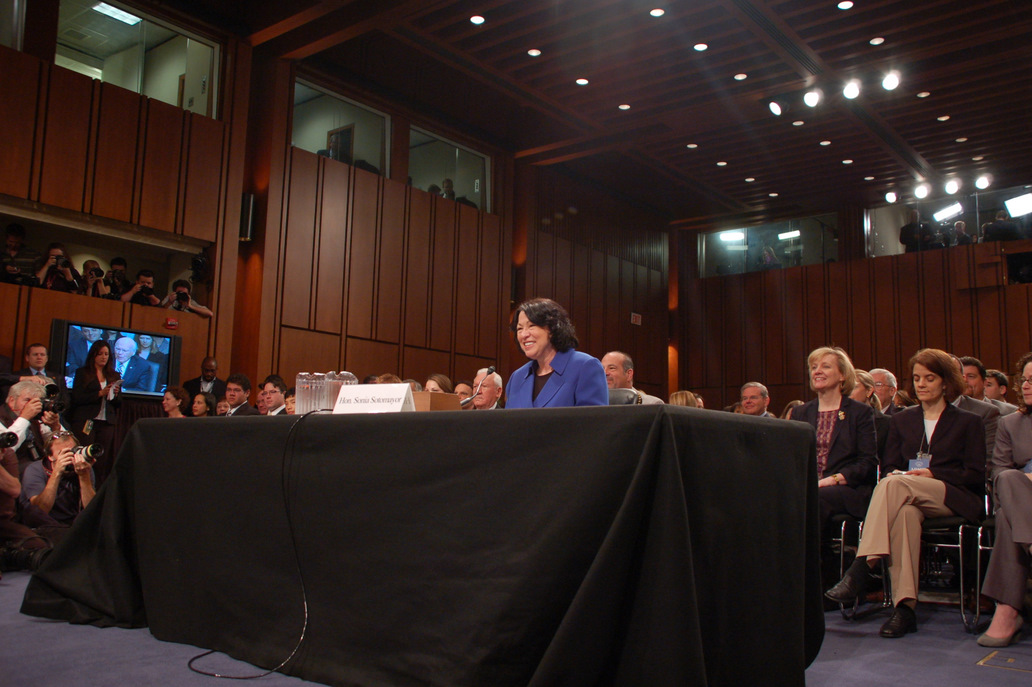 Confirmation Hearings
The Senate must confirm all presidential appointments of cabinet members, federal judges, foreign ambassadors, and other high officials.
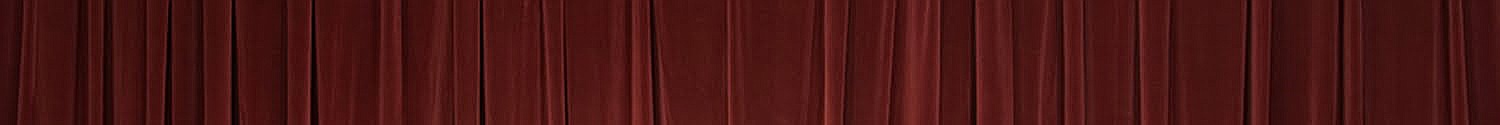 LIFERS
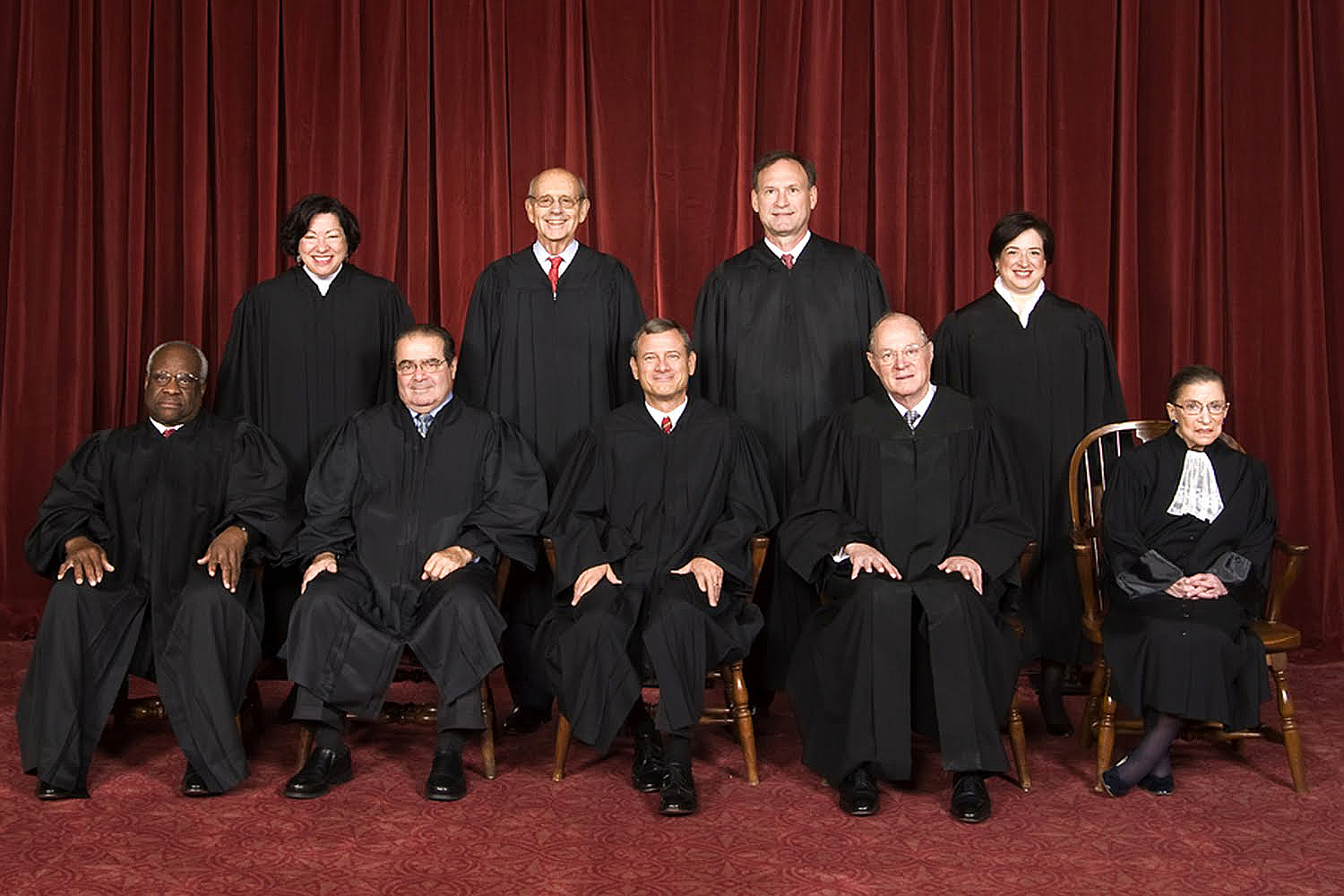 With the power to decide what the Constitution says.
Legislative
Executive / Judicial
Legislative
Executive
Executive
Legislative
Executive
Judicial
Executive / Judicial
Legislative
Legislative
Executive / Judicial
Judicial
Legislative
Legislative
Executive
Executive / Legislative
Judicial
Executive
Legislative
The Bill of Rights
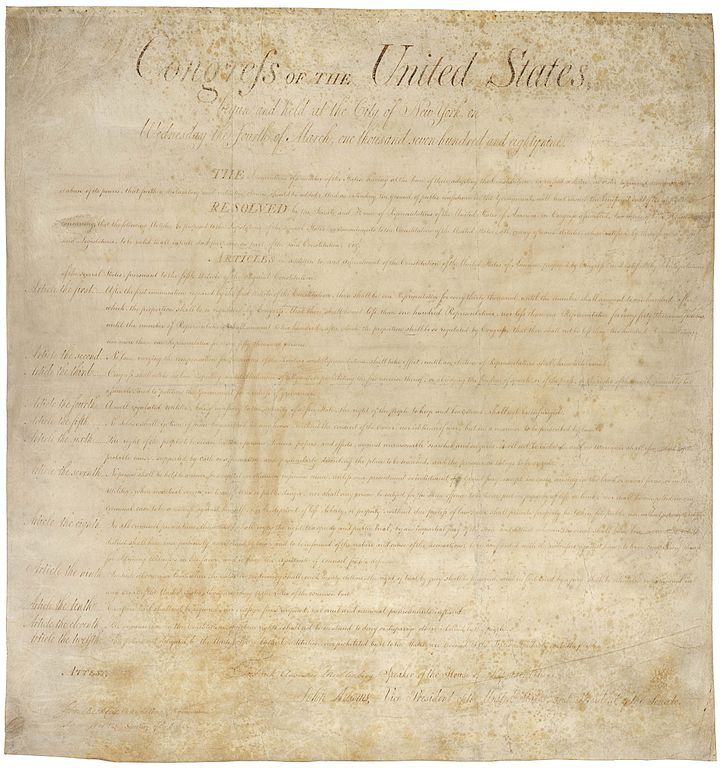 The Bill of Rights was intended to protect the rights of the PEOPLE and the STATES from being violated by the federal government.
Amendments
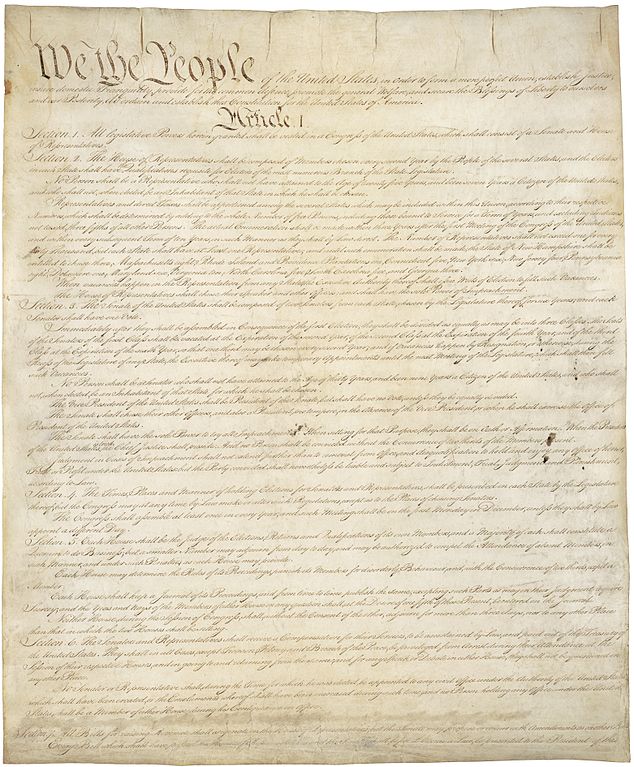 The original constitution DID NOT include a Bill of Rights.
Amendment I
The Right to Free Expression
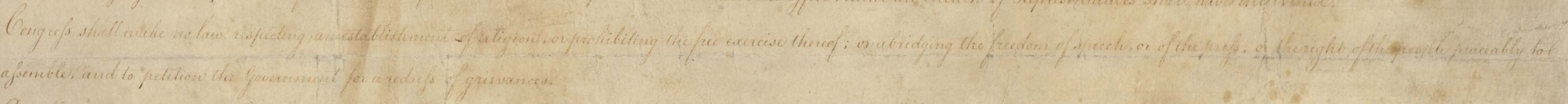 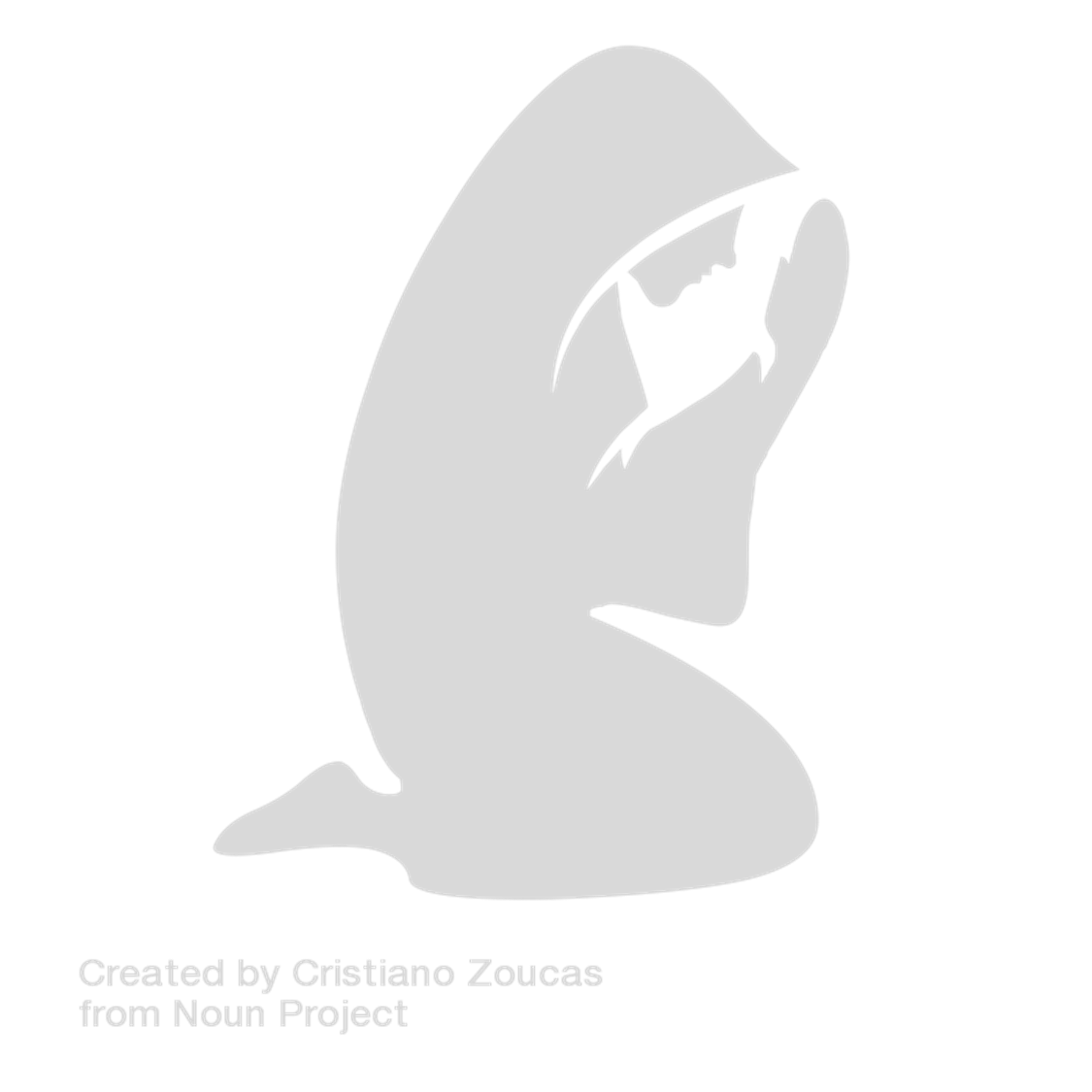 Congress shall make no law respecting an establishment of religion, or prohibiting the free exercise thereof; or abridging the freedom of speech, or of the press; or the right of the people peaceably to assemble, and to petition the Government for a redress of grievances.
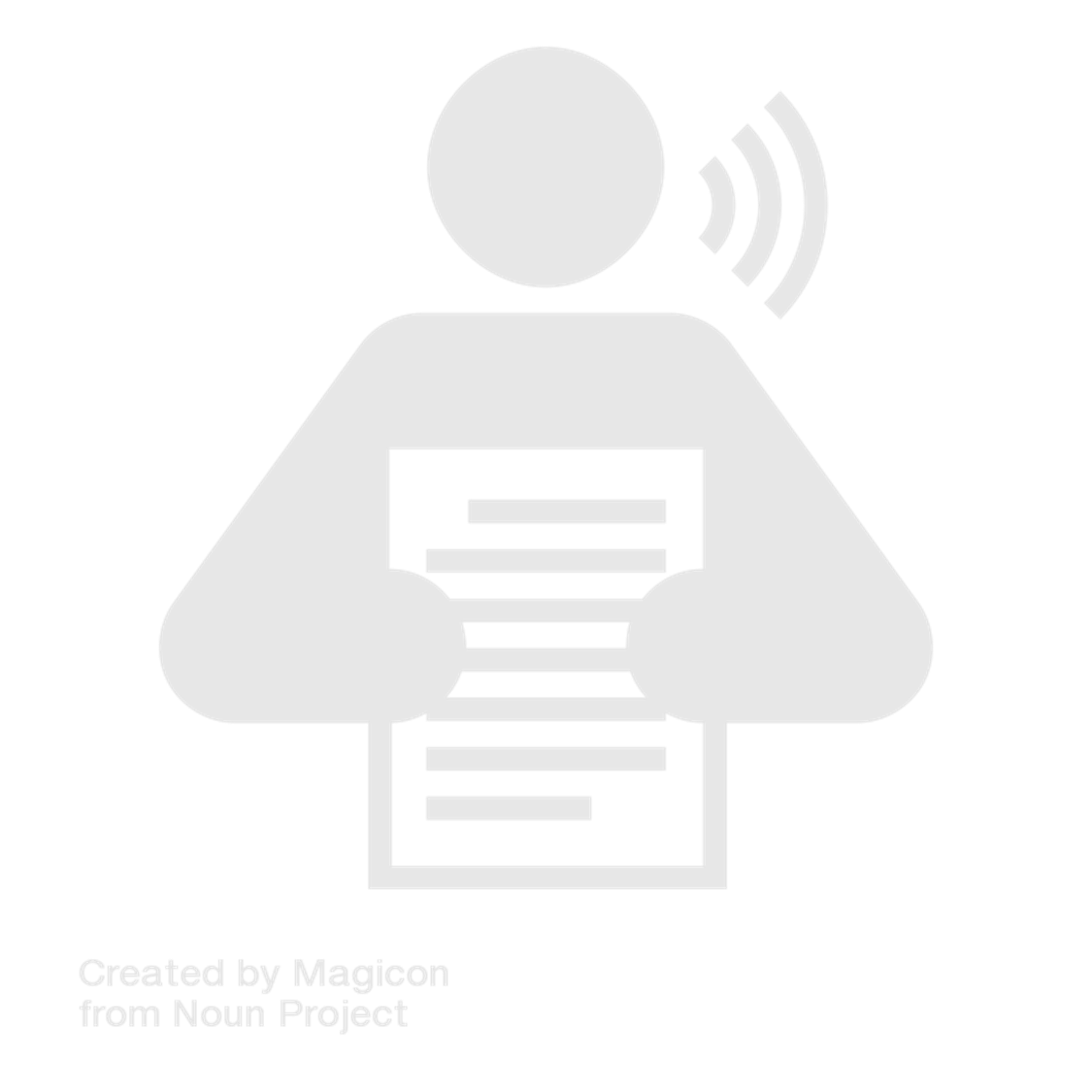 Praying icon designed by Cristiano Zoucas from the Noun Project
Speaker icon designed by Magicon from the Noun Project
Amendment I
The Right to Free Expression
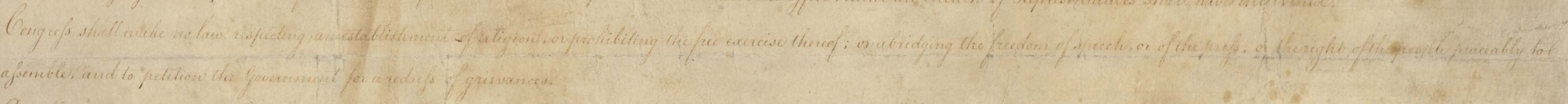 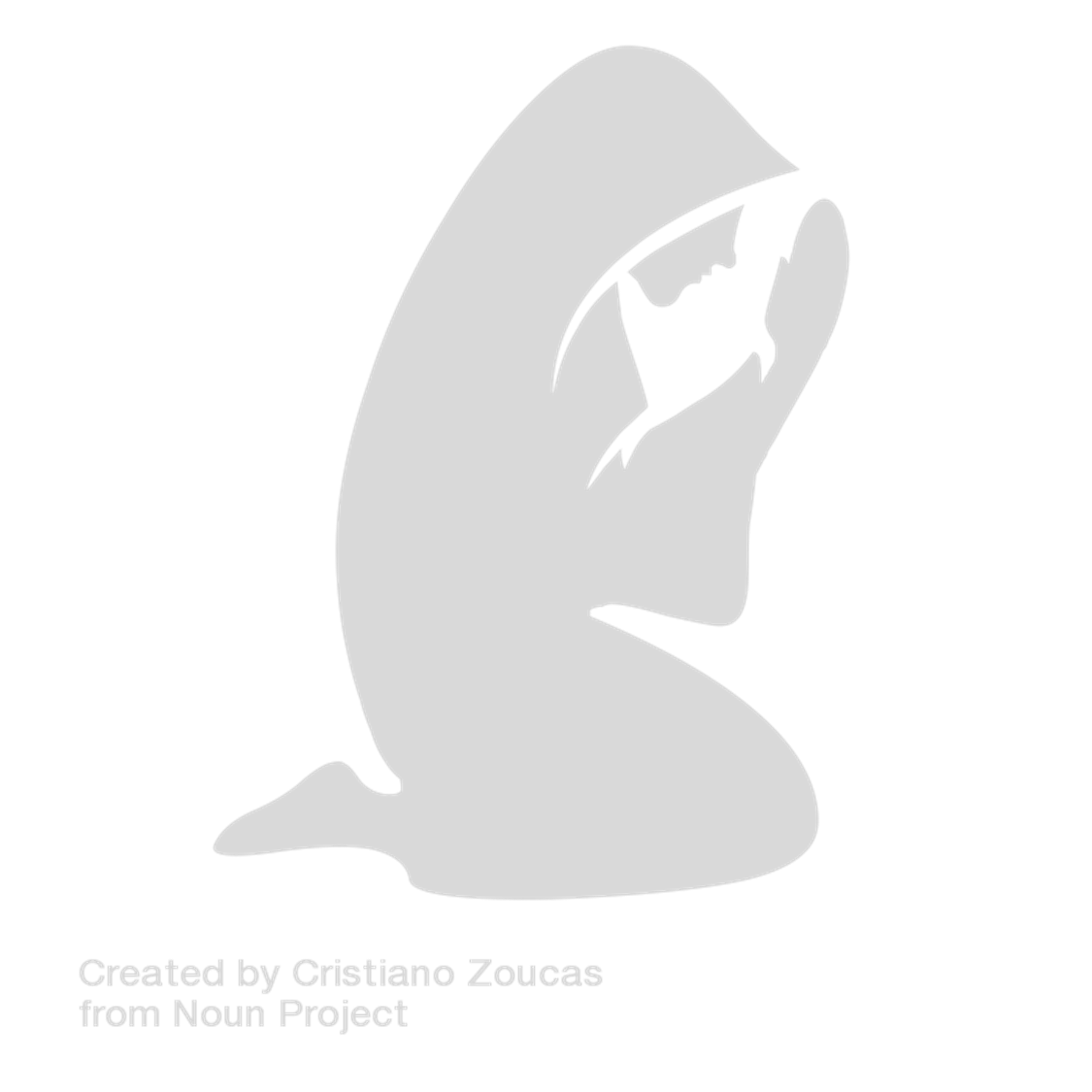 RELIGION
SPEECH
PRESS
ASSEMBLY
PETITION
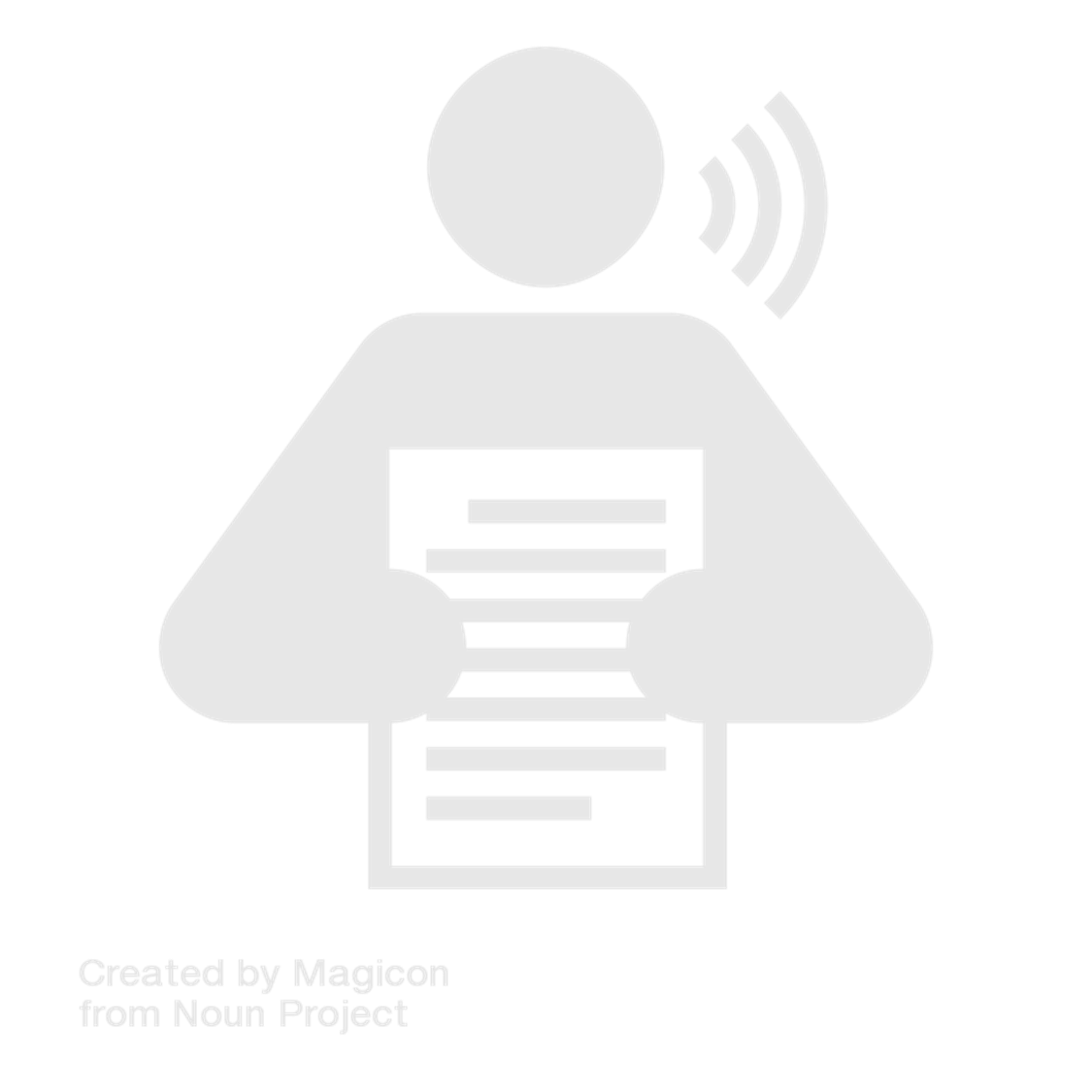 icon designed byfrom the Noun Project
Amendment II
The Right to Keep & Bear Arms
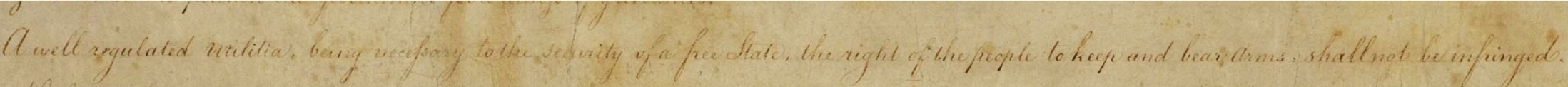 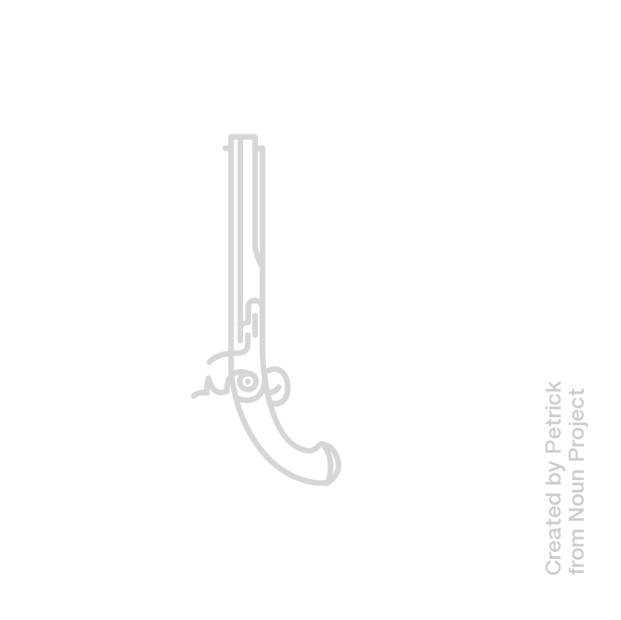 A well regulated Militia, being necessary to the security of a free State, the right of the people to keep and bear Arms, shall not be infringed.
Pistol icon designed by  Misha Petrishchev from the Noun Project
Amendment IV
Protection of Private Property
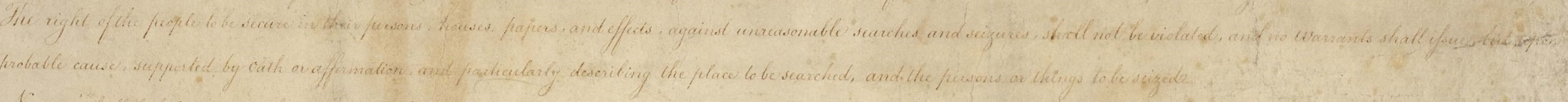 The right of the people to be secure in their persons, houses, papers, and effects, against unreasonable searches and seizures, shall not be violated…
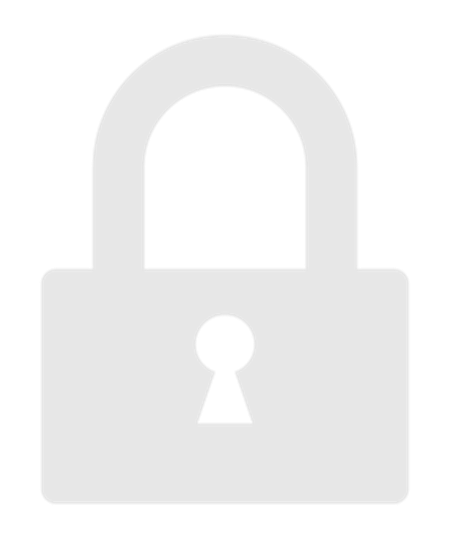 Lock icon designed by  Alexander Smith from the Noun Project
Amendment X
The Rights of the States
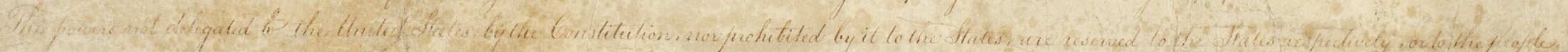 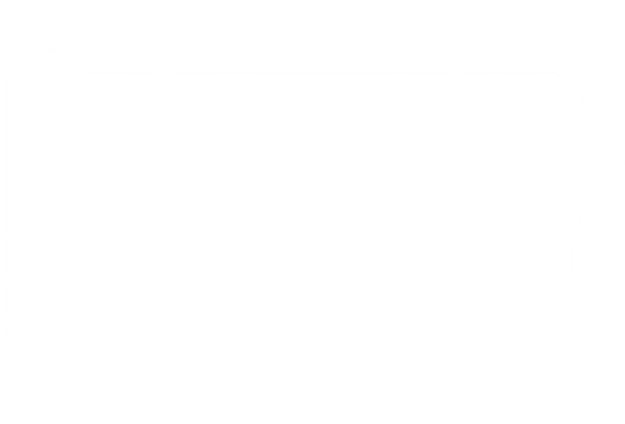 The powers not delegated to the United States by the Constitution, nor prohibited by it to the States, are reserved to the States respectively, or to the people.
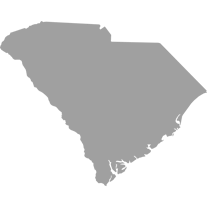 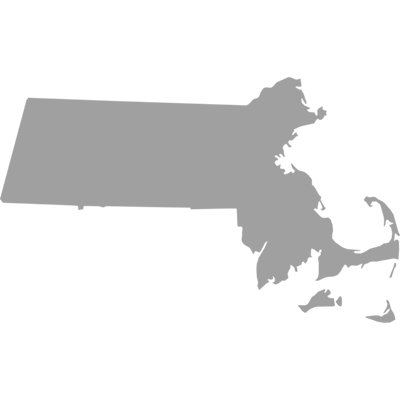 State icons designed by Ted Grajeda from the Noun Project
Limiting the Government
What are the three ways in which the Constitution limits government?
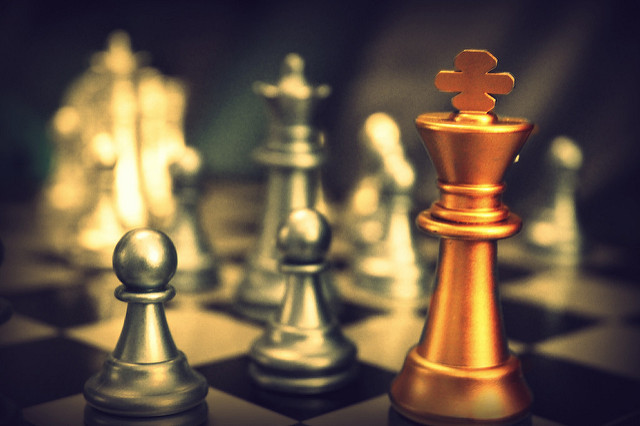 Photo by Habibah Agianda
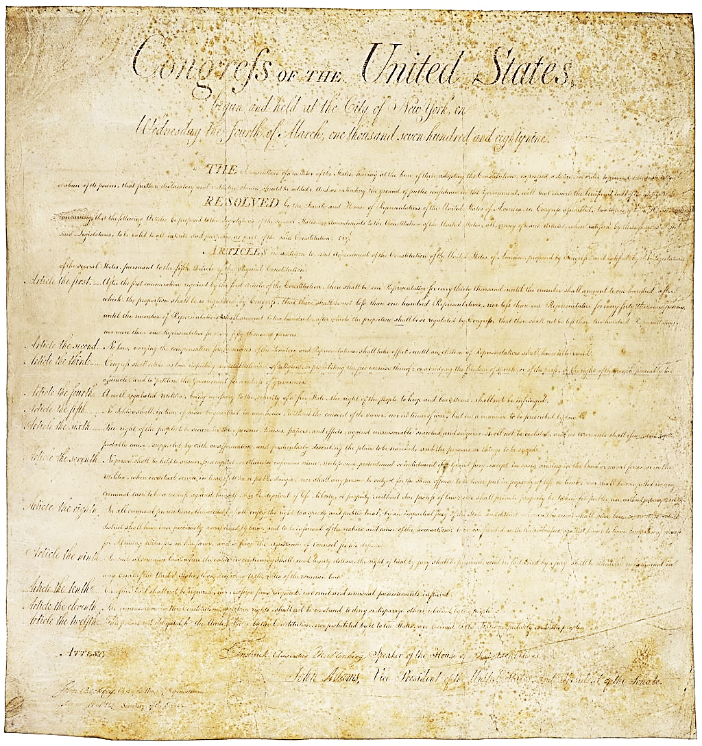 Limiting the Government
Federalism
The federal government has to share power with state governments.
Checks & Balances
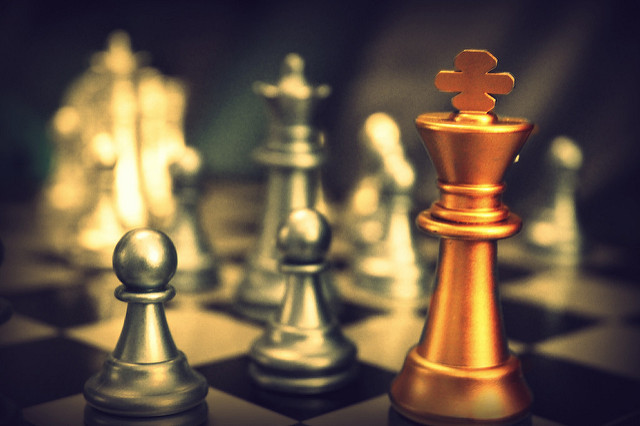 Photo by Habibah Agianda
No one person or group within the federal government has complete control of the government.
The Bill of Rights
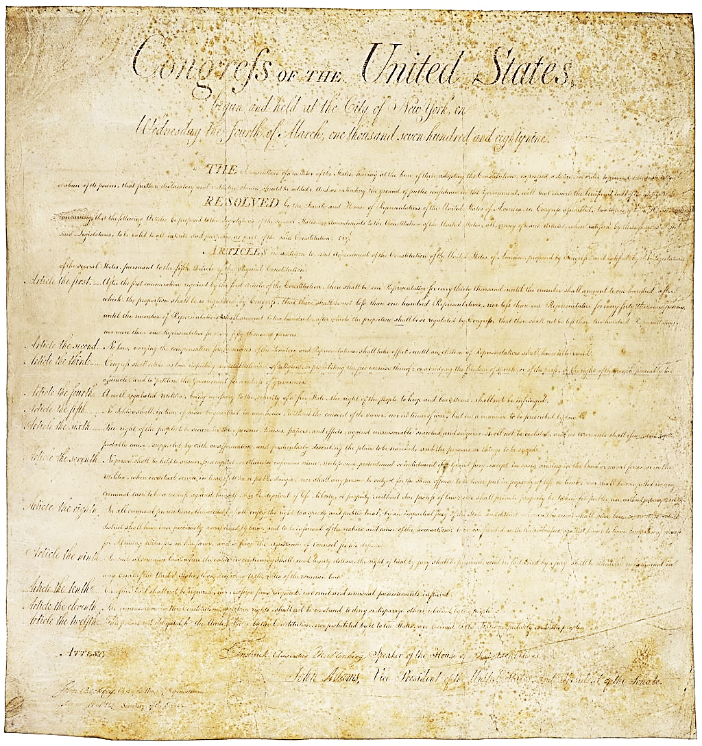 The scope of government is restricted to protect the rights of the people.
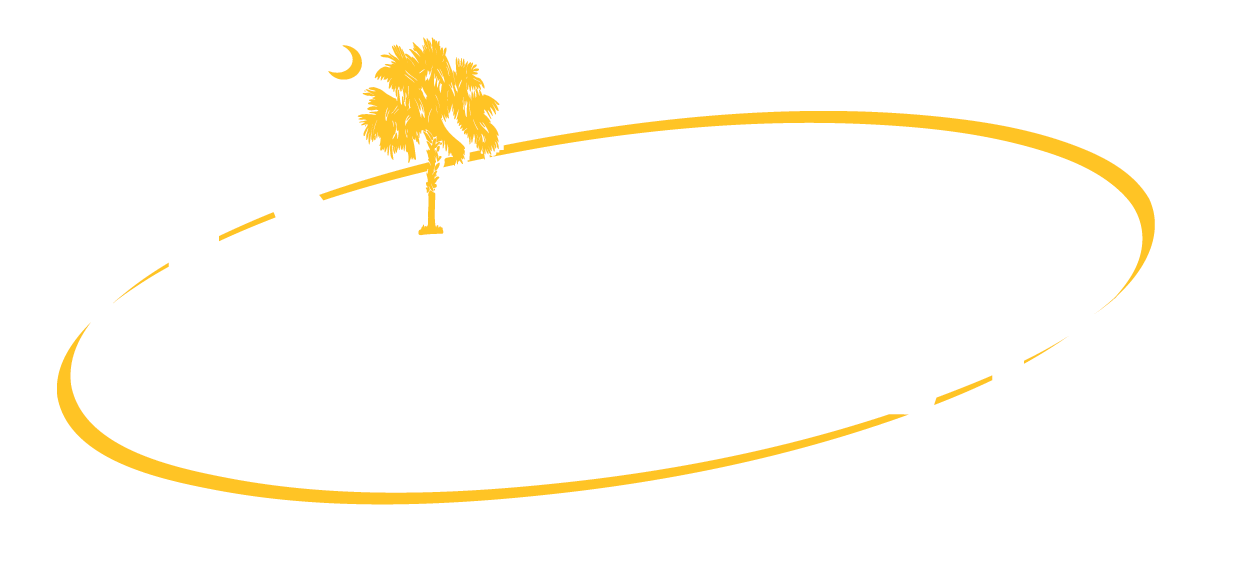 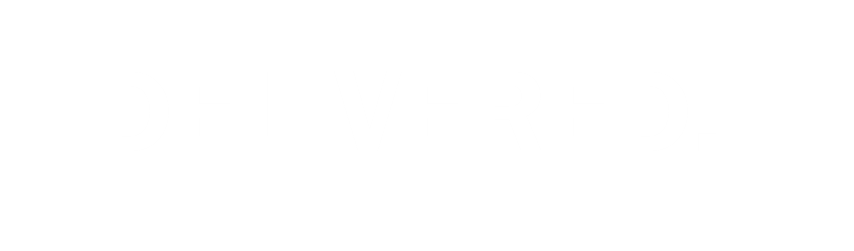 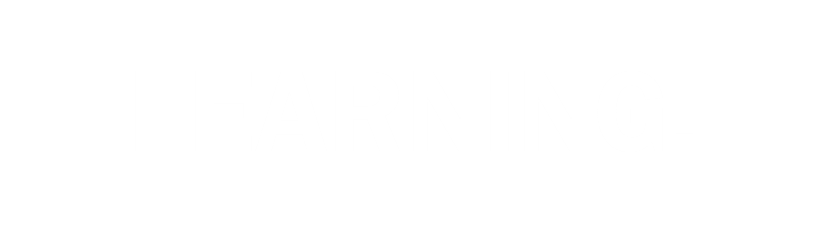 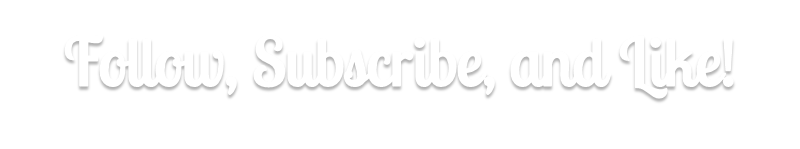 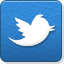 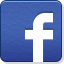 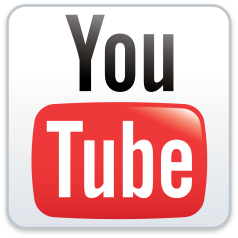